LESSON 15 JOHN 10:1-42
Lesson 14 – Question 1
What reason was given by Jesus that the man was born blind?
John 9:3–5 (NASB95) 
3 Jesus answered, “It was neither that this man sinned, nor his parents; but it was so that the works of God might be displayed in him. 4 “We must work the works of Him who sent Me as long as it is day; night is coming when no one can work. 5 “While I am in the world, I am the Light of the world.”
Lesson 14 – Question 2
What was done to restore his sight?
John 9:6–7 (NASB95) 
6 When He had said this, He spat on the ground, and made clay of the spittle, and applied the clay to his eyes, 7 and said to him, “Go, wash in the pool of Siloam” (which is translated, Sent). So he went away and washed, and came back seeing.
Lesson 14 – Question 3
What was the reaction of his neighbors?
John 9:8–9 (NASB95) 
8 Therefore the neighbors, and those who previously saw him as a beggar, were saying, “Is not this the one who used to sit and beg?” 9 Others were saying, “This is he,” still others were saying, “No, but he is like him.” He kept saying, “I am the one.”
Lesson 14 – Question 4
What reasonings caused division among the Pharisees?
John 9:14–16 (NASB95) 
14 Now it was a Sabbath on the day when Jesus made the clay and opened his eyes. 15 Then the Pharisees also were asking him again how he received his sight. And he said to them, “He applied clay to my eyes, and I washed, and I see.” 16 Therefore some of the Pharisees were saying, “This man is not from God, because He does not keep the Sabbath.” But others were saying, “How can a man who is a sinner perform such signs?” And there was a division among them.
Lesson 14 – Question 5
Why did his parents fear the Jews?
John 9:20–22 (NASB95) 
20 His parents answered them and said, “We know that this is our son, and that he was born blind; 21 but how he now sees, we do not know; or who opened his eyes, we do not know. Ask him; he is of age, he will speak for himself.” 22 His parents said this because they were afraid of the Jews; for the Jews had already agreed that if anyone confessed Him to be Christ, he was to be put out of the synagogue.
Lesson 14 – Question 6
How did he answer, “We know this man is a sinner”?
John 9:24–25 (NASB95) 
24 So a second time they called the man who had been blind, and said to him, “Give glory to God; we know that this man is a sinner.” 25 He then answered, “Whether He is a sinner, I do not know; one thing I do know, that though I was blind, now I see.”
Lesson 14 – Question 7
Why did they claim to be the disciple of Moses instead of Jesus?
John 9:26–30 (NASB95) 
26 So they said to him, “What did He do to you? How did He open your eyes?” 27 He answered them, “I told you already and you did not listen; why do you want to hear it again? You do not want to become His disciples too, do you?” 28 They reviled him and said, “You are His disciple, but we are disciples of Moses. 29 “We know that God has spoken to Moses, but as for this man, we do not know where He is from.” 30 The man answered and said to them, “Well, here is an amazing thing, that you do not know where He is from, and yet He opened my eyes.
Lesson 14 – Question 8
Whose prayer does God hear?
John 9:31 (NASB95) 
31 “We know that God does not hear sinners; but if anyone is God-fearing and does His will, He hears him.
Lesson 14 – Question 9
Why did Jesus say He had come into the world?
John 9:39 (NASB95) 
39 And Jesus said, “For judgment I came into this world, so that those who do not see may see, and that those who see may become blind.”
[Speaker Notes: In one sense he did not come to judge people (3:17; 12:47). But for all that, his coming represents a judgment, for people divide according to the way they react to that coming (see on 3:18; 8:15). The coming of light shows who are spiritually blind and thus judges them; judgment is not the purpose of the coming of light, but it is an inevitable consequence. In this passage the thought is worked out in terms of sight and blindness. The result of Jesus’ coming is that blind people see. This has obvious relevance to the happenings of this chapter, and it must be understood to include the recovery of spiritual sight as well as of physical sight. Indeed, it is especially spiritual sight that is in mind now. We must understand the concluding words to mean “those who claim to have spiritual sight (apart from me) may be shown up for the blind people that they really are” (cf. also Isa. 6:10).
John 3:17 (NASB95) 
17 “For God did not send the Son into the world to judge the world, but that the world might be saved through Him. 
John 12:47 (NASB95) 
47 “If anyone hears My sayings and does not keep them, I do not judge him; for I did not come to judge the world, but to save the world.]
Lesson 14 – Question 10
What proved that the Pharisees were also blind?
John 9:40–41 (NASB95) 
40 Those of the Pharisees who were with Him heard these things and said to Him, “We are not blind too, are we?” 41 Jesus said to them, “If you were blind, you would have no sin; but since you say, ‘We see,’ your sin remains.
[Speaker Notes: They say they see but are rejecting the Christ.]
LESSON 15 JOHN 10:1-42
[Speaker Notes: The Good Shepherd]
The Context:
John 6 – Feeding of the 5,000 “I am the Bread of Life”
John 9:35–38 (NASB95) 
35 Jesus heard that they had put him out, and finding him, He said, “Do you believe in the Son of Man?” 36 He answered, “Who is He, Lord, that I may believe in Him?” 37 Jesus said to him, “You have both seen Him, and He is the one who is talking with you.” 38 And he said, “Lord, I believe.” And he worshiped Him.
John 7 – Jesus claims to be the source of “living water”
John 7:37–38 (NASB95) 
37 Now on the last day, the great day of the feast, Jesus stood and cried out, saying, “If anyone is thirsty, let him come to Me and drink. 38 “He who believes in Me, as the Scripture said, ‘From his innermost being will flow rivers of living water.’ ”
John 8 – Jesus claims to be the “Light of the world”
John 8:12 (NASB95) 
12 Then Jesus again spoke to them, saying, “I am the Light of the world; he who follows Me will not walk in the darkness, but will have the Light of life.”
John 6:35 (NASB95) 
35 Jesus said to them, “I am the bread of life; he who comes to Me will not hunger, and he who believes in Me will never thirst.
John 9 – Confirms His claims providing physical / spiritual light to a blind man
John 10 – Jesus continues to show his true status compared to false leadership
[Speaker Notes: Jews problem was that they thought they saw, that they were right with God … but they weren’t.These Jews could not see themselves as lost and in need of a Savior. In Ch. 10, he is going to show why he is needed and contrasting himself with the leadership.]
The Good Shepherd – Known Illustration
Ezekiel 34:2–4 (NASB95) 
2 “Son of man, prophesy against the shepherds of Israel. Prophesy and say to those shepherds, ‘Thus says the Lord God, “Woe, shepherds of Israel who have been feeding themselves! Should not the shepherds feed the flock? 3 “You eat the fat and clothe yourselves with the wool, you slaughter the fat sheep without feeding the flock. 4 “Those who are sickly you have not strengthened, the diseased you have not healed, the broken you have not bound up, the scattered you have not brought back, nor have you sought for the lost; but with force and with severity you have dominated them.
Psalm 23 – “The LORD is my shepherd…”
Ezekiel 34:23–24 (NASB95) 
23 “Then I will set over them one shepherd, My servant David, and he will feed them; he will feed them himself and be their shepherd. 24 “And I, the Lord, will be their God, and My servant David will be prince among them; I the Lord have spoken.
Ps 79:13, 80:1, 95:7; Isa 53:6, Jer 23:1-40; Zech 11:1-17; Ezek 34; Luke 15:1-7
Isaiah 53:6 (NASB95) 
6 All of us like sheep have gone astray, Each of us has turned to his own way; But the Lord has caused the iniquity of us all To fall on Him.
Psalm 23:1–3 (NASB95) 
1 The Lord is my shepherd, I shall not want. 2 He makes me lie down in green pastures; He leads me beside quiet waters. 3 He restores my soul; He guides me in the paths of righteousness For His name’s sake. …
Psalm 95:7 (NASB95) 
7 For He is our God, And we are the people of His pasture and the sheep of His hand. Today, if you would hear His voice,
Psalm 79:13 (NASB95) 
13 So we Your people and the sheep of Your pasture Will give thanks to You forever; To all generations we will tell of Your praise.
Backdrop: Ezekiel 34 – LORD rebukes the shepherds of Israel for failing to look after the flock
[Speaker Notes: The Lord says, ‘I will rescue my flock … I will bring them out from the nations … I will pasture them on the mountains of Israel … I myself will tend my sheep … I will bind up the injured and strengthen the weak … I will shepherd the flock with justice’ (34:10–16)
 Carson, D. A. (1991). The Gospel according to John (p. 381). Leicester, England; Grand Rapids, MI: Inter-Varsity Press; W.B. Eerdmans.
Jesus references himself as the good Shepherd … what does he mean? V. 11 – Gives his life for the sheep. Jesus Christ Himself presenting the kind of Savior that we have. Very familiar to the people to whom Jesus spoke … they understood the illustration.
The classic example of this figure is the twenty-third Psalm, which pictures Jehovah’s personal care of His people.
 Tenney, M. C. (1976). John: The Gospel of Belief (p. 162). 
Biblical illustration from scripture.God is the shepherd … what claim is Jesus making when he claims to be the Good Shepherd.Jer 23:1-40 – false shepherds of Jeremiah’s day had scattered the sheep and caused the sheep to be destroyed.Zech 11:1-17 – false shepherds … and God being the only true shepherd.Luke 15 – Parable … 100 sheep, 1 go astray … shepherd goes after the sheep that went astray. Because he is concerned for the sheep.Ezek. 34 – Entire chapter … relationship between good shepherd (God) and his people … vs. 23-24 … To whom is the prophet referencing … Jesus … he is King after the order of David, Priest after the order of Melchisadek, he is the good shepherd of God’s people. By far the most important is Ezekiel 34. There the Lord berates ‘the shepherds of Israel’, the religious leaders of Ezekiel’s day, for slaughtering the choice animals, clothing themselves with wool, yet utterly failing to look after the flock. - Carson, D. A. (1991). The Gospel according to John (p. 381).]
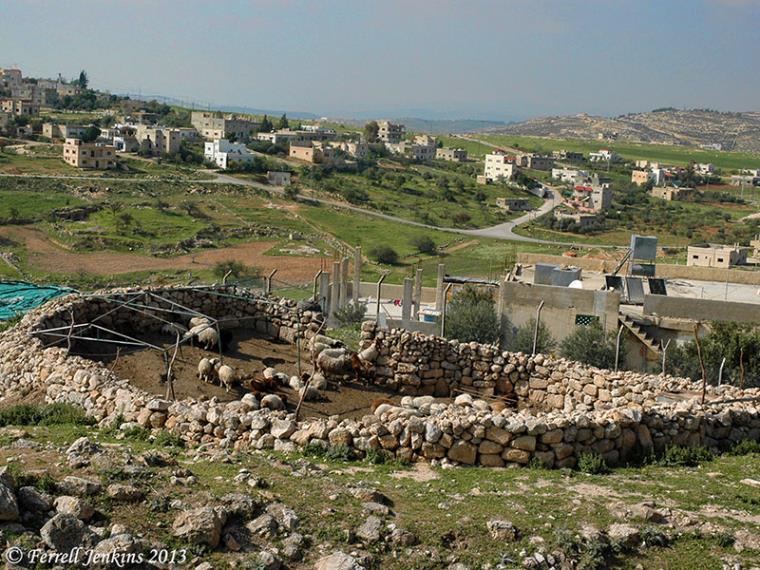 “The photo below was made from the top of Tell Ḥesbân in Transjordan. It provides us a view of the general area of Moab during the period of the United Kingdom of Israel, and the Divided Kingdoms of Israel and Judah.”
https://ferrelljenkins.wordpress.com/2013/12/10/scenes-around-tell-%e1%b8%a5esban-heshbon/
[Speaker Notes: There are several biblical references to the sheepfold, or the fold of the sheep (Jeremiah 50:6; Micah 2:12; John 10:1, 16).Several shepherds would bring their flocks into the sheepfold at night.Door]
Truly, truly – I tell you the truth!
John 10:1 (NASB95) 
1 “Truly, truly, I say to you, he who does not enter by the door into the fold of the sheep, but climbs up some other way, he is a thief and a robber.
Allegory is an extended metaphor (the truth is implied by the illustration but not specifically identified)
Ch. 9 example – Pharisees cast out the blind man
Ch. 9 example – Jesus found the man and introduced him to the true fold
John 10:32–33 (NASB95) 
32 Jesus answered them, “I showed you many good works from the Father; for which of them are you stoning Me?” 33 The Jews answered Him, “For a good work we do not stone You, but for blasphemy; and because You, being a man, make Yourself out to be God.”
John 10:36 (NASB95) 
36 do you say of Him, whom the Father sanctified and sent into the world, ‘You are blaspheming,’ because I said, ‘I am the Son of God’?
John 9:35 (NASB95) 
35 Jesus heard that they had put him out, and finding him, He said, “Do you believe in the Son of Man?” John 9:38 (NASB95) 
38 And he said, “Lord, I believe.” And he worshiped Him.
John 9:3 (NASB95) 
3 Jesus answered, “It was neither that this man sinned, nor his parents; but it was so that the works of God might be displayed in him.
John 8:42 (NASB95) 
42 Jesus said to them, “If God were your Father, you would love Me, for I proceeded forth and have come from God, for I have not even come on My own initiative, but He sent Me.
John 8:23 (NASB95) 
23 And He was saying to them, “You are from below, I am from above; you are of this world, I am not of this world.
John 10:30 (NASB95) 
30 “I and the Father are one.”
John 8:44 (NASB95) 
44 “You are of your father the devil, …
John 9:34 (NASB95) 
34 They answered him, “You were born entirely in sins, and are you teaching us?” So they put him out.
The REAL shepherd enters by the gate! Sharp distinction between the loving shepherd and a thief and a robber
some other way – Jesus has stressed his origin compared to his opposers
[Speaker Notes: The real shepherd enters by the gate … the one who climbs over the wall is not the true shepherd … he tries to steal a sheep. The distinction is sharp between a loving shepherd and plundering robber.
John 10:30 (NASB95) 
30 “I and the Father are one.” 
John 10:32–33 (NASB95) 
32 Jesus answered them, “I showed you many good works from the Father; for which of them are you stoning Me?” 33 The Jews answered Him, “For a good work we do not stone You, but for blasphemy; and because You, being a man, make Yourself out to be God.” 
John 10:36 (NASB95) 
36 do you say of Him, whom the Father sanctified and sent into the world, ‘You are blaspheming,’ because I said, ‘I am the Son of God’? 

The sheepfold … enclosed yard with a fence made of stone.Opening is the gate … opening … sheep could not get out … and there would be someone hired to watch over the sheep in the pen. Several flocks were given to the gatekeeper.
Prophet Ezekiel …Ezekiel 34:2–5 (NASB95) 
2 “Son of man, prophesy against the shepherds of Israel. Prophesy and say to those shepherds, ‘Thus says the Lord God, “Woe, shepherds of Israel who have been feeding themselves! Should not the shepherds feed the flock? 3 “You eat the fat and clothe yourselves with the wool, you slaughter the fat sheep without feeding the flock. 4 “Those who are sickly you have not strengthened, the diseased you have not healed, the broken you have not bound up, the scattered you have not brought back, nor have you sought for the lost; but with force and with severity you have dominated them. 5 “They were scattered for lack of a shepherd, and they became food for every beast of the field and were scattered. 
Ezekiel 34:23–24 (NASB95) 
23 “Then I will set over them one shepherd, My servant David, and he will feed them; he will feed them himself and be their shepherd. 24 “And I, the Lord, will be their God, and My servant David will be prince among them; I the Lord have spoken.]
John 10:2–3 (NASB95) 
2 “But he who enters by the door is a shepherd of the sheep. 
3 “To him the doorkeeper opens, and the sheep hear his voice, and he calls his own sheep by name and leads them out.
The one authorized / real shepherd enters by the door
Point: Unauthorized people enter and harm the sheep while the shepherd:   - knows his sheep by name    - recognized by the        doorkeeper and the sheep   - leads them out for their        own good
[Speaker Notes: He is answering these Pharisees, these Jews who are rejecting Him … they are destroying his people … they are leading people away from Him. Why did the Jews want to kill Jesus? Because they were envious people were following Jesus instead of them. Clear contrast between Himself and the Pharisees … they weren’t concerned about the flock / people.]
John 10:4–5 (NASB95) 
4 “When he puts forth all his own, he goes ahead of them, and the sheep follow him because they know his voice. 5 “A stranger they simply will not follow, but will flee from him, because they do not know the voice of strangers.”
Near East shepherds lead their sheep both now and in Jesus day by calling them
Sheep follow him because they know his voice  - leads by example, he shows     them the way - they see his courage and     love for them, they follow - They put their trust in him
A stranger they simply will not follow - Implies they know the     shepherds voice
John 10:6 (NASB95) 
6 This figure of speech Jesus spoke to them, but they did not understand what those things were which He had been saying to them.
they – the Jews
did not understand  – they were not His sheep
John 10:26 (NASB95) 
26 “But you do not believe because you are not of My sheep. John 10:5 (NASB95) 
5 “A stranger they simply will not follow, but will flee from him, because they do not know the voice of strangers.”
John 10:19 (NASB95) 
19 A division occurred again among the Jews because of these words.
John 10:7–9 (NASB95) 
7 So Jesus said to them again, “Truly, truly, I say to you, I am the door of the sheep. 8 “All who came before Me are thieves and robbers, but the sheep did not hear them. 9 “I am the door; if anyone enters through Me, he will be saved, and will go in and out and find pasture.
Jesus being the door identifies Him as the ONLY way to salvation!
Thieves and robbers – speak something other than the truth or reject Jesus as the Messiah
2 Peter 2:1–3 (NASB95) 
1 But false prophets also arose among the people, just as there will also be false teachers among you, who will secretly introduce destructive heresies, even denying the Master who bought them, bringing swift destruction upon themselves. 2 Many will follow their sensuality, and because of them the way of the truth will be maligned; 3 and in their greed they will exploit you with false words; their judgment from long ago is not idle, and their destruction is not asleep.
Sheep did not (do not) hear them – sheep demand the TRUTH!
The sheep have to know the TRUTH so they don’t get led away!
John 14:6 (NASB95) 
6 Jesus said to him, “I am the way, and the truth, and the life; no one comes to the Father but through Me.
will go in and out and find pasture – idea of watchful care / safety
John 8:31–32 (NASB95) 
31 So Jesus was saying to those Jews who had believed Him, “If you continue in My word, then you are truly disciples of Mine; 32 and you will know the truth, and the truth will make you free.”
[Speaker Notes: The ensuing verses suggest that All who ever came before me excludes from the indictment such leaders as Moses, Isaiah, Jeremiah and others who heard God’s voice in former times, and who served him faithfully in the terms of the covenant to which they had sworn allegiance. Nevertheless, the expression surely hints at more than despotic local leaders who care more for their own gain than for the sheep in their care (cf. ‘thieves and robbers’ in v. 8). - Carson, D. A. (1991). The Gospel according to John (pp. 384-385).]
John 10:10 (NASB95) 
10 “The thief comes only to steal and kill and destroy; I came that they may have life, and have it abundantly.
Contrast of the thief and Jesus
Thief has only selfish motives, only to harm with no concern for the sheep's welfare
Jesus came to give life, in abundance … caring for His own
Abundant life on earth
Philippians 4:6–7 (NASB95) 
6 Be anxious for nothing, but in everything by prayer and supplication with thanksgiving let your requests be made known to God. 7 And the peace of God, which surpasses all comprehension, will guard your hearts and your minds in Christ Jesus.
- Assurance of Heaven
John 14:1–2 (NASB95) 
1 “Do not let your heart be troubled; believe in God, believe also in Me. 2 “In My Father’s house are many dwelling places; if it were not so, I would have told you; for I go to prepare a place for you.
- Peace of God
- Avoiding the sorrows of sin
Abundant life for eternity!
[Speaker Notes: 1 Peter 3:12 (NASB95) 
12 “For the eyes of the Lord are toward the righteous, And His ears attend to their prayer, But the face of the Lord is against those who do evil.”]
John 10:11 (NASB95) 
11 “I am the good shepherd; the good shepherd lays down His life for the sheep.
Good shepherd is willing to   risk his life for his sheep  - Example: David
Ultimate showing of Jesus care for His sheep is giving His life
The thief takes the life of the sheep (v. 10), the good shepherd lays down his own life for the sheep
1 Samuel 17:34–36 (NASB95) 
34 But David said to Saul, “Your servant was tending his father’s sheep. When a lion or a bear came and took a lamb from the flock, 35 I went out after him and attacked him, and rescued it from his mouth; and when he rose up against me, I seized him by his beard and struck him and killed him. 36 “Your servant has killed both the lion and the bear; and this uncircumcised Philistine will be like one of them, since he has taunted the armies of the living God.”
Jesus has his death in view … literal shepherd’s death would have spelled disaster for the sheep; in this instance, it spells life for them!
1 John 3:16 (NASB95) 
16 We know love by this, that He laid down His life for us; and we ought to lay down our lives for the brethren.
John 10:12–13 (NASB95) 
12 “He who is a hired hand, and not a shepherd, who is not the owner of the sheep, sees the wolf coming, and leaves the sheep and flees, and the wolf snatches them and scatters them. 13 “He flees because he is a hired hand and is not concerned about the sheep.
Thieves and robbers are   obviously wicked (vs. 1,8) …   hired hand is not obviously   wicked but out for his own   good rather than the sheep
In this man’s heart there is no   concern for the sheep, only   the pay
The shepherd owner, takes   the sheep into his heart,   worries over them and will   even die for them if need be
The leaders of the Jews seem   to be the hired hand …   jealously preserving their   own positions and assuring   their wages and status while   not being concerned with   the salvation of the people
Zechariah 11:17 (NASB95) 
17 “Woe to the worthless shepherd Who leaves the flock! A sword will be on his arm And on his right eye! His arm will be totally withered And his right eye will be blind.”
[Speaker Notes: Comparable to the worthless shepherd of Zech. 11:17 … The curse of God is upon such a shepherd.]
John 10:14–15 (NASB95) 
14 “I am the good shepherd, and I know My own and My own know Me, 15 even as the Father knows Me and I know the Father; and I lay down My life for the sheep.
Jesus has a intimate relationship with both His sheep and The Father
He knew His sheep required a sacrifice to redeem them from sin
He knew the just and merciful Father required a price to be paid to atone for sins
Jesus loved both and gave his life as a sacrifice for sin for all time
Hebrews 10:11–12 (NASB95) 
11 Every priest stands daily ministering and offering time after time the same sacrifices, which can never take away sins; 12 but He, having offered one sacrifice for sins for all time, sat down at the right hand of God, 
 1 Peter 1:19 (NASB95) 
19 … as of a lamb unblemished and spotless, the blood of Christ.
Isaiah 59:2 (NASB95) 
2 But your iniquities have made a separation between you and your God, And your sins have hidden His face from you so that He does not hear. Romans 6:23 (NASB95) 
23 For the wages of sin is death, but the free gift of God is eternal life in Christ Jesus our Lord.
Jesus reconciled the Sheep to the Father through the cross
Hebrews 9:22 (NASB95) 
22 And according to the Law, one may almost say, all things are cleansed with blood, and without shedding of blood there is no forgiveness.
Jesus is our intermediary to The Father
1 Timothy 2:5 (NASB95) 
5 For there is one God, and one mediator also between God and men, the man Christ Jesus,
Ephesians 2:16 (NASB95) 
16 and might reconcile them both in one body to God through the cross, by it having put to death the enmity.
Ephesians 2:11–16 (NASB95) 
11 Therefore remember that formerly you, the Gentiles in the flesh, … 12 remember that you were at that time separate from Christ, excluded from the commonwealth of Israel, and strangers to the covenants of promise, having no hope and without God in the world. 13 But now in Christ Jesus you who formerly were far off have been brought near by the blood of Christ. 14 For He Himself is our peace, who made both groups into one and broke down the barrier of the dividing wall, 15 by abolishing in His flesh the enmity, which is the Law of commandments contained in ordinances, so that in Himself He might make the two into one new man, thus establishing peace, 16 and might reconcile them both in one body to God through the cross, by it having put to death the enmity.
John 10:16 (NASB95) 
16 “I have other sheep, which are not of this fold; I must bring them also, and they will hear My voice; and they will become one flock with one shepherd.
Fold initially was only the Jews / children of Israel
But will ultimately (and now does) include the Gentiles
Jesus commanded this in the  great commission
Many today incorrectly interpret this text: Jehovah’s Witnesses, Mormon’s, etc. (see the book)
Matthew 28:18–20 (NASB95) 
18 And Jesus came up and spoke to them, saying, “All authority has been given to Me in heaven and on earth. 19 “Go therefore and make disciples of all the nations, baptizing them in the name of the Father and the Son and the Holy Spirit, 20 teaching them to observe all that I commanded you; and lo, I am with you always, even to the end of the age.”
John 4:22 (NASB95) 
22 “You worship what you do not know; we worship what we know, for salvation is from the Jews.
John 10:17-18 (NASB95) 
17 “For this reason the Father loves Me, because I lay down My life so that I may take it again. 18 “No one has taken it away from Me, but I lay it down on My own initiative. I have authority to lay it down, and I have authority to take it up again. This commandment I received from My Father.”
The Father sent His Son to die for our sins
The choice was up to the Son
Through death He became the source of eternal salvation
John 3:16 (NASB95) 
16 “For God so loved the world, that He gave His only begotten Son, that whoever believes in Him shall not perish, but have eternal life. 
Acts 2:23–24 (NASB95) 
23 this Man, delivered over by the predetermined plan and foreknowledge of God, you nailed to a cross by the hands of godless men and put Him to death. 24 “But God raised Him up again, putting an end to the agony of death, since it was impossible for Him to be held in its power.
Hebrews 5:8–9 (NASB95) 
8 Although He was a Son, He learned obedience from the things which He suffered. 9 And having been made perfect, He became to all those who obey Him the source of eternal salvation,
Matthew 26:53–54 (NASB95) 
53 “Or do you think that I cannot appeal to My Father, and He will at once put at My disposal more than twelve legions of angels? 54 “How then will the Scriptures be fulfilled, which say that it must happen this way?”
[Speaker Notes: It is by the Father’s authority that the Son acts as a free agent John 5:19-30.]
John 10:19–21 (NASB95) 
19 A division occurred again among the Jews because of these words. 20 Many of them were saying, “He has a demon and is insane. Why do you listen to Him?” 21 Others were saying, “These are not the sayings of one demon-possessed. A demon cannot open the eyes of the blind, can he?”
Jews were divided again (6:52, 7:43, 9:16)
Feast of the Dedication – known as Hanukkah today - Feast celebrating the    Maccabean victories of 165-   164 B.C. – when Judas    Maccabeus drove out the    Syrians, rebuilt the altar and    rededicated the temple on    25 Kislev (1 Macc 4:41-61)
- Middle of December
John 10:22–24 (NASB95) 
22 At that time the Feast of the Dedication took place at Jerusalem; 23 it was winter, and Jesus was walking in the temple in the portico of Solomon. 24 The Jews then gathered around Him, and were saying to Him, “How long will You keep us in suspense? If You are the Christ, tell us plainly.”
John 4:25–26 (NASB95) 
25 The woman said to Him, “I know that Messiah is coming (He who is called Christ); when that One comes, He will declare all things to us.” 26 Jesus said to her, “I who speak to you am He.”
Last direct encounter with Jesus and the Jews (vs. 24-39)
gathered around him – seems they are looking for a direct answer to justify their attack
Jesus gave a direct answer to the Samaritan woman (religious connotations) … among the Jews it would have military / political implications
[Speaker Notes: After the temple had been defiled for three years (167 – 164 B.C.) by the installation of a pagan cult under Antiochus Epiphanes, and the idolatrous altar, the ‘abomination of desolation’ (a mocking pun on the pagan divinity’s name), had been erected on top of the alter of Israel’s God, the sacred site was recaptured by Judas Maccabaeus and his followers and the temple was re-consecrated to it’s proper us on 25 Kislev (= 14 December), 164 B.C. The festival of dedication *Hanukkah) commemorating this event, may have had prehistory as a festival of the winter solstice, but from then on it was given a place in Israel’s religious calendar, and to this day it is celebrated as the Feast of Lights (so called from the lighting of the lamps or candles in Jewish homes to honor the occasion). – FF BruceBoth the use of lights and the joyousness of the occasion ensured that it would be compared with the Feast of Tabernacles (cf. 7:2); indeed, it was called ‘a Feast of Tabernacles in the month Kislev’ (2 Macc. 1:9). Unlike Tabernacles, however, it could be celebrated at home. - Carson, D. A. (1991). The Gospel according to John (p. 391). 

Lasted 8 days.]
John 10:25–26 (NASB95) 
25 Jesus answered them, “I told you, and you do not believe; the works that I do in My Father’s name, these testify of Me. 26 “But you do not believe because you are not of My sheep.
They had immediate proof with the healing of the blind man
They had every opportunity to believe if they wanted to … but they refused to listen!
Are we like the Jews today? They were not of My sheep
We (like they) have a choice
John 9:26–27 (NASB95) 
26 So they said to him, “What did He do to you? How did He open your eyes?” 27 He answered them, “I told you already and you did not listen; why do you want to hear it again? You do not want to become His disciples too, do you?”
John 5:39–40 (NASB95) 
39 “You search the Scriptures because you think that in them you have eternal life; it is these that testify about Me; 40 and you are unwilling to come to Me so that you may have life.
Jesus provided the proof
John 10:21 (NASB95) 
21 Others were saying, “These are not the sayings of one demon-possessed. A demon cannot open the eyes of the blind, can he?”
John 7:17 (NASB95) 
17 “If anyone is willing to do His will, he will know of the teaching, whether it is of God or whether I speak from Myself.
John 20:30–31 (NASB95) 
30 Therefore many other signs Jesus also performed in the presence of the disciples, which are not written in this book; 31 but these have been written so that you may believe that Jesus is the Christ, the Son of God; and that believing you may have life in His name.
1 Timothy 2:4 (NASB95) 
4 who desires all men to be saved and to come to the knowledge of the truth. 
1 Timothy 2:6 (NASB95) 
6 who gave Himself as a ransom for all, the testimony given at the proper time.
2 Peter 3:9 (NASB95) 
9 The Lord is not slow about His promise, as some count slowness, but is patient toward you, not wishing for any to perish but for all to come to repentance. 
Romans 2:11 (NASB95) 
11 For there is no partiality with God.
[Speaker Notes: Lack of Humility, Sincerity to study with an open heartThe Jews refused to listen

Goes back to Ch 5 … rejected Jesus, Works, Moses, John … if they rejected all that they will be unable to believe.]
Words of comfort to His Sheep, words of indictment to those who are not His Sheep
Hebrews 3:12–14 (NASB95) 
12 Take care, brethren, that there not be in any one of you an evil, unbelieving heart that falls away from the living God. 13 But encourage one another day after day, as long as it is still called “Today,” so that none of you will be hardened by the deceitfulness of sin. 14 For we have become partakers of Christ, if we hold fast the beginning of our assurance firm until the end,
John 10:27–29 (NASB95) 
27 “My sheep hear My voice, and I know them, and they follow Me; 28 and I give eternal life to them, and they will never perish; and no one will snatch them out of My hand. 29 “My Father, who has given them to Me, is greater than all; and no one is able to snatch them out of the Father’s hand.
2 Peter 2:20–22 (NASB95) 
20 For if, after they have escaped the defilements of the world by the knowledge of the Lord and Savior Jesus Christ, they are again entangled in them and are overcome, the last state has become worse for them than the first. 21 For it would be better for them not to have known the way of righteousness, than having known it, to turn away from the holy commandment handed on to them. 22 It has happened to them according to the true proverb, “A dog returns to its own vomit,” and, “A sow, after washing, returns to wallowing in the mire.”
hear My voice  - obey
I know them – intimate
eternal life
they will never perish; and no one will snatch them out of My hand - Not the wolf, thief, robbers,    no one!
John 10:3 (NASB95) 
3 “To him the doorkeeper opens, and the sheep hear his voice, and he calls his own sheep by name and leads them out.
John 6:35 (NASB95) 
35 Jesus said to them, “I am the bread of life; he who comes to Me will not hunger, and he who believes in Me will never thirst.
John 8:12 (NASB95) 
12 Then Jesus again spoke to them, saying, “I am the Light of the world; he who follows Me will not walk in the darkness, but will have the Light of life.”
John 4:10 (NASB95) 
10 Jesus answered and said to her, “If you knew the gift of God, and who it is who says to you, ‘Give Me a drink,’ you would have asked Him, and He would have given you living water.”
- Security is conditioned    upon hearing My voice and    following me / active    obedience. This text is NOT    teaching once saved,    always saved
John 10:10 (NASB95) 
10 “The thief comes only to steal and kill and destroy; I came that they may have life, and have it abundantly.
John 10:12 (NASB95) 
12 “He who is a hired hand, and not a shepherd, who is not the owner of the sheep, sees the wolf coming, and leaves the sheep and flees, and the wolf snatches them and scatters them.
Revelation 2:10 (NASB95) 
10 … Be faithful until death, and I will give you the crown of life.
John 10:8 (NASB95) 
8 “All who came before Me are thieves and robbers, but the sheep did not hear them.
- Believer is a free moral     agent who can depart     from God
Those who have Christ living in them will have eternal life!
[Speaker Notes: Like he said to the church at Smyrna … Rev 2:10Assurity that no one, not even the Devil himself will be able to snatch His followers from his hand!Not once saved, always savedThe promise of security for the believer is conditioned upon: (1) hearing the Lord; and (2) following Him. These conditions preclude the doctrine of

“once saved always saved” and render it false. A believer will “never perish” nor can any “pluck them out” of the Lord’s hand (cf. Rom. 8:31-39). However, a believer continues to be a free moral agent who can choose to turn from righteousness (cf. Ezek. 18:24; 2 Pet. 2:20-22; Col. 1:21-23). The impossibility of apostasy is a false doctrine because the Bible teaches that a believer can depart from God in unbelief and lose his promise of eternal rest (cf. Heb. 3:12-14; 4:1,11). Saving belief is the attitude of a lifetime rather than the act of a moment! (See notes on John 5:24). - Harkrider. (n.d.). Book of John.
There is security in Christ … I believe in the security of the believer … who is it that is secure? The believer … The believer is the one who hears Jesus … understands … and follows him … that’s a believer … a person who does not believe Jesus is not going to follow him … and if a person is following him who does not believe, he still is not a believer. The person who hears and understands and follows and obeys Jesus is the believer. I believe as long as we follow Jesus we are trusting in him, we are obeying Him, we are secure … I hope you believe that too. This passage does teach the security of the believer. I give them eternal life … as long as we follow Jesus, we shall have eternal life … we shall not perish. No one can destroy me, or take me away from God. Even satan himself. The apostle Paul Eph 6:10 … we are not fighting against Men … we are fighting against principalities, powers, we are fighting against satan himself … we cannot stand against him on our own … with what God gives us we can more than stand against him and defeat him … it’s not us defeating him, it’s God … satan cannot make us do anything that you do not yield yourself to do. That’s the point Jesus is making here.

1 Jn 3:9 … that’s the point John is making … as long as the seed is … we can’t follow God and sin at the same time.1 John 3:9 (NASB95) 
9 No one who is born of God practices sin, because His seed abides in him; and he cannot sin, because he is born of God. 

As long as we are following Jesus we are saved, secure, there is nothing external from ourselves that can destroy us.]
John 10:30–33 (NASB95) 
30 “I and the Father are one.” 31 The Jews picked up stones again to stone Him. 32 Jesus answered them, “I showed you many good works from the Father; for which of them are you stoning Me?” 33 The Jews answered Him, “For a good work we do not stone You, but for blasphemy; and because You, being a man, make Yourself out to be God.”
Not one person but one in purpose, mind and action
Climax of the chapter … Jesus told the Jews exactly who he was! (v. 30)
stone him
John 17:20–23 (NASB95) 
20 “I do not ask on behalf of these alone, but for those also who believe in Me through their word; 21 that they may all be one; even as You, Father, are in Me and I in You, that they also may be in Us, so that the world may believe that You sent Me. 22 “The glory which You have given Me I have given to them, that they may be one, just as We are one; 23 I in them and You in Me, that they may be perfected in unity, so that the world may know that You sent Me, and loved them, even as You have loved Me.
Jesus points them again to the good works. They are not being objective.
They understood but did not believe it
Leviticus 24:16 (NASB95) 
16 ‘Moreover, the one who blasphemes the name of the Lord shall surely be put to death; all the congregation shall certainly stone him. The alien as well as the native, when he blasphemes the Name, shall be put to death.
John 10:24 (NASB95) 
24 The Jews then gathered around Him, and were saying to Him, “How long will You keep us in suspense? If You are the Christ, tell us plainly.”
[Speaker Notes: The word for ‘one’ is the neuter hen, not the masculine heis (united plurality): Jesus and his Father are not one person, as the masculine would suggest, for then the distinction between Jesus and God already introduced in 1:1b would be obliterated, and John could not refer to Jesus praying to his Father, being commissioned by and obedient to his Father, and so on. Rather, Jesus and his Father are perfectly one in action, in what they do: what Jesus does, the Father does, and vice versa (cf. notes on 5:19ff.) - Carson, D. A. (1991). The Gospel according to John (p. 394). 

Unity! … Will and nature. Both are God.Philippians 2:6 (NASB95) 
6 who, although He existed in the form of God, did not regard equality with God a thing to be grasped, John 8:58–59 (NASB95) 
58 Jesus said to them, “Truly, truly, I say to you, before Abraham was born, I am.” 59 Therefore they picked up stones to throw at Him, but Jesus hid Himself and went out of the temple.]
John 10:34–36 (NASB95) 
34 Jesus answered them, “Has it not been written in your Law, ‘I said, you are gods’? 35 “If he called them gods, to whom the word of God came (and the Scripture cannot be broken), 36 do you say of Him, whom the Father sanctified and sent into the world, ‘You are blaspheming,’ because I said, ‘I am the Son of God’?
Jesus is meeting them where everyone agrees … Scripture cannot be broken
Referencing Psalm 82:6 - Unjust judges commissioned agents of God in their office called ‘gods’
If God called these Judges ‘gods’ … then why is it blasphemy for the one who came from heaven, the one who has seen God, who knows God and who was commissioned by God to deliver the Word to say I am the Son of God?
Psalm 82:6 (NASB95) 
6 I said, “You are gods, And all of you are sons of the Most High.
[Speaker Notes: Psalm 82:6–7 (NASB95) 
6 I said, “You are gods, And all of you are sons of the Most High. 7 “Nevertheless you will die like men And fall like any one of the princes.” (similar argument could be made with Moses – Ex: 4:16, 7:1)Those who executed God’s law for God … Ex 4:16 – Moses like a god to AaronHe’s using their method … Rabbonic method … argue from the lesser to the greater. Very common. Jews could not answer. Referencing Ps 82:6 … there is a hierarchical system … God is the Father … God stands in the congregation of the mighty. God means mighty one.God has appointed judges … commissioned agents of God who are failing to provide true judgment for God … and these are referenced as gods … not divine beings, but mighty ones, rulers, judges … one of the few references where Elohim is referencing men … most of the time it references God himself … Ps 82:1 it does, then it does not … ex 4:16, God speaking to Moses … Elohim, in the place of God … Ex 7:1 in relationship to Pharoah … word in and of itself does not require it to be referencing a divine being. Arguing from the lessor to the greater …Jesus is arguing Ps 82:6 … he correlates that with sons of the most high … correlates with children of God … making those two equivalent … emphasizes that in our text … to whom the word of God came … they were commissioned by God to be rulers and judges and institute justice among the people. Which they failed at … and would be held accountable by God. In John 10:34-38 Jesus is making the argument … after arguing with these Jews over and over … the I Am’s … he is making the claim to be God without actually saying that … then he makes the claim that I am the Son of God. Vs. 36. There is a difference between the Son of God and children of God … Jesus is making this dinstinction. “to whom the word came … include moses, prophets, John the baptizer, that would include the apostles … is Jesus different … absolutely … the word didn’t come from Jesus … Jesus brought the word from where? From Heaven … how many times did he say I come down from Heaven. John 1:1 … that’s how the book began. John 8:12 – Light stands for truth … who brought it into the world. Jesus said he came down from heaven, no man has seen the father at any time … he has seen the father. Jesus claims to have been sent from heaven, he wasn’t just a man who was sent by God with a message that came  from heaven … Jesus claims that he himself came from heaven … Jn 6:38, 41,42,51, 58 … all passages emphasize the same point.Jesus adds to the force of his argument the force of scripture … the scripture cannot be broken. He is using the text of God’s word, that which these objectors claim to believe in.  Common agreed standard.The scriptures lay beyond what they would object to. They must accept whatever these old testament scriptures say is the truth. If God called these Judges gods … and they are referenced as children of the mighty one … then why is it blasphemy for the one who came down from heaven, the one who has seen God, who knows god, and who was commissioned by God to deliver his own word, how is it that he is blaspheming?The contrast is between those to whom the word of God came, those of the earth, who were merely given a message to utter, if Prophets … or divine office to discharge if judges and him whom not being of the earth at all, the one whom the father sanctified and sent into the world an expression never used of any merely human messenger of God and used only of himself. Only Jesus claims to come down from heaven, only Jesus claims to be the light of the world. There is no way that even the apostles were lights to the world in the same sense Jesus was. They were lights of the world only in the sense that they presented Jesus’ message. Jesus then, being the focus of that message, he is the light of the world. Jesus is making an argument that there is a difference … to put a nail in the coffin … in vs 36 do you say of Him, whom the Father sanctified and sent into the world, ‘You are blaspheming,’ because I said, ‘I am the Son of God’? 37 “If I do not do the works of My Father, do not believe Me; 38 but if I do them, though you do not believe Me, believe the works, so that you may know and understand that the Father is in Me, and I in the Father.” In other words, actions speak louder than words … look at the works, what do they prove.It really goes back to all the miracles that he has claimed to do being by the power of the father. He claims and thus proves his claims by the proof of the miracle. He claims to be the light of the world … he gives the man born blind, sight … he claims to be the son of God and the giver of life, he is the shepherd  of the sheep, he is the door of the sheepfold … how is he going to prove that … he says I give my life for my sheep … he gives eternal life for his sheep … how is he going to back that up … we will see in John 11 … he raises Lazarus from the dead! We have the miracles proving / demonstrating Jesus is who he claims to be.]
John 10:37–40 (NASB95) 
37 “If I do not do the works of My Father, do not believe Me; 38 but if I do them, though you do not believe Me, believe the works, so that you may know and understand that the Father is in Me, and I in the Father.” 39 Therefore they were seeking again to seize Him, and He eluded their grasp.
Look at the works, what do they prove?
Jesus claimed to be the light of the world
John 20:30–31 (NASB95) 
30 Therefore many other signs Jesus also performed in the presence of the disciples, which are not written in this book; 31 but these have been written so that you may believe that Jesus is the Christ, the Son of God; and that believing you may have life in His name.
Ch. 9 healed the blind man providing both physical and spiritual light
Jesus claimed to be the Son of God, giver of life, Shepherd of the sheep, Door of the sheepfold, giver of eternal life for His sheep … how is He going to prove that?
Ch. 11 – Raises Lazarus from the dead
John 9:5 (NASB95) 
5 “While I am in the world, I am the Light of the world.”
Signs prove Jesus is who he claims to be!
His time had not yet come
John 10:40 (NASB95) 
40 And He went away again beyond the Jordan to the place where John was first baptizing, and He was staying there.
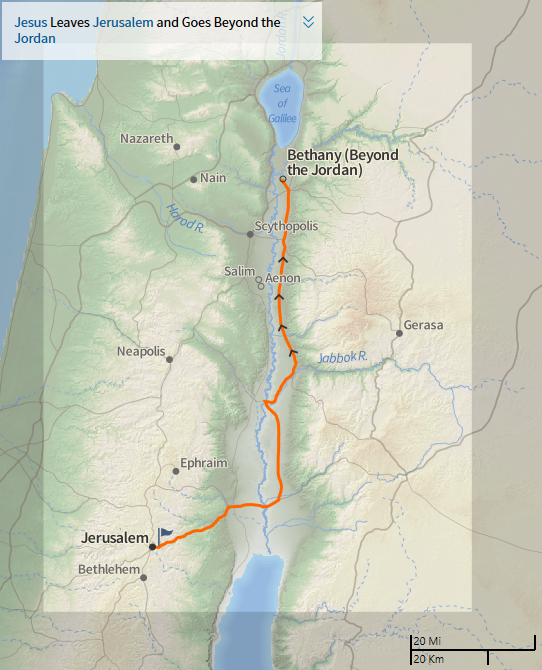 John 1:28 (NASB95) 
28 These things took place in Bethany beyond the Jordan, where John was baptizing.
John 10:41–42 (NASB95) 
41 Many came to Him and were saying, “While John performed no sign, yet everything John said about this man was true.” 42 Many believed in Him there.
John prepared the way of the Lord
John performed no sign
John was filled with the Holy Spirit
We can also be filled with the Holy Spirit today through the study of God’s Word and obedience!
Ephesians 5:18 (NASB95) 
18 And do not get drunk with wine, for that is dissipation, but be filled with the Spirit, 
Colossians 3:16 (NASB95) 
16 Let the word of Christ richly dwell within you, with all wisdom teaching and admonishing one another with psalms and hymns and spiritual songs, singing with thankfulness in your hearts to God.
John 20:30–31 (NASB95) 
30 Therefore many other signs Jesus also performed in the presence of the disciples, which are not written in this book; 31 but these have been written so that you may believe that Jesus is the Christ, the Son of God; and that believing you may have life in His name.
many believed
Luke 1:15 (NASB95) 
15 “For he will be great in the sight of the Lord; and he will drink no wine or liquor, and he will be filled with the Holy Spirit while yet in his mother’s womb.
LESSON 15 JOHN 10:1-42